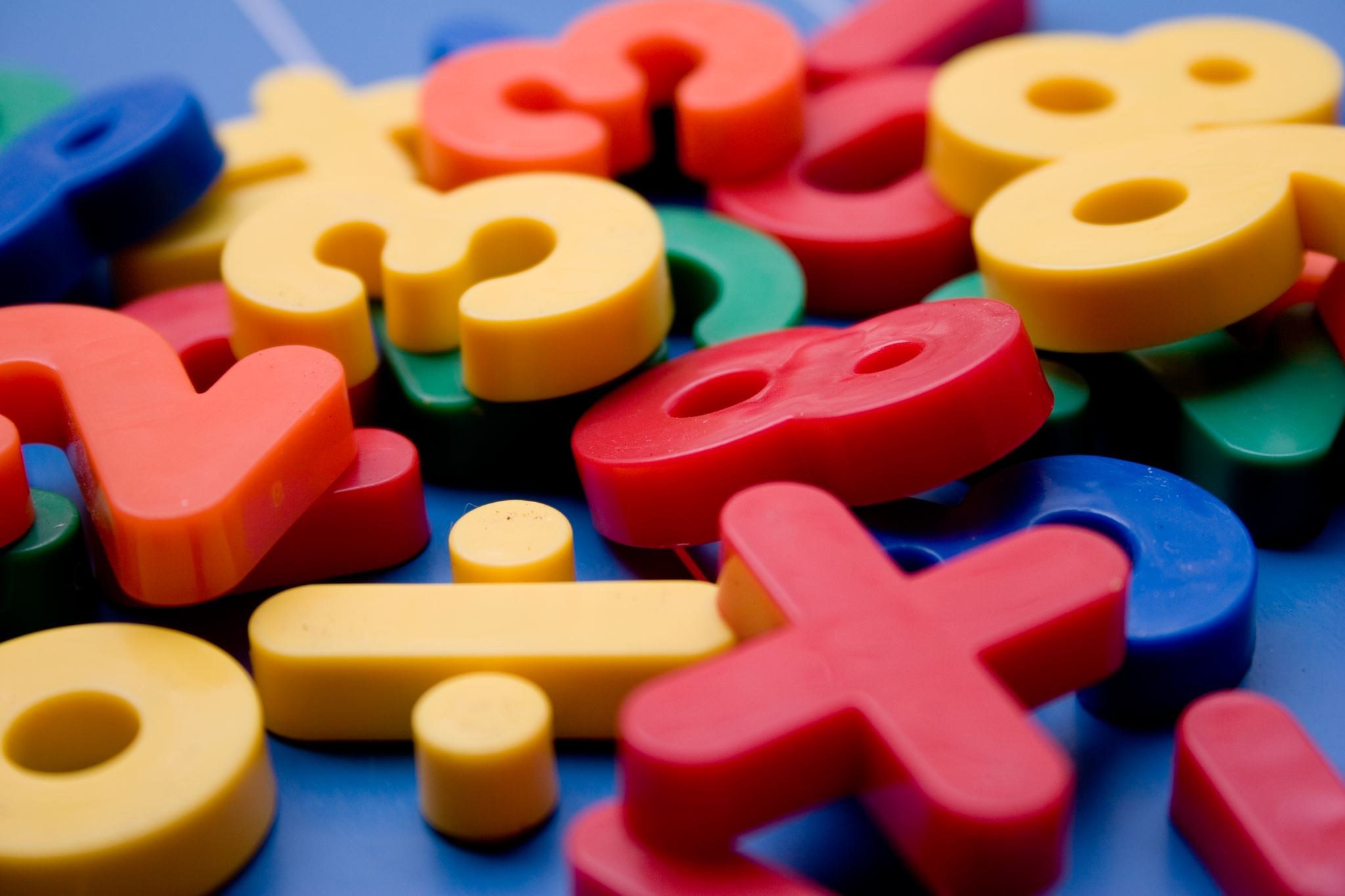 Math N8 DecimalsWeek 3
Mathématiques N8 décimaux
Semaine 3
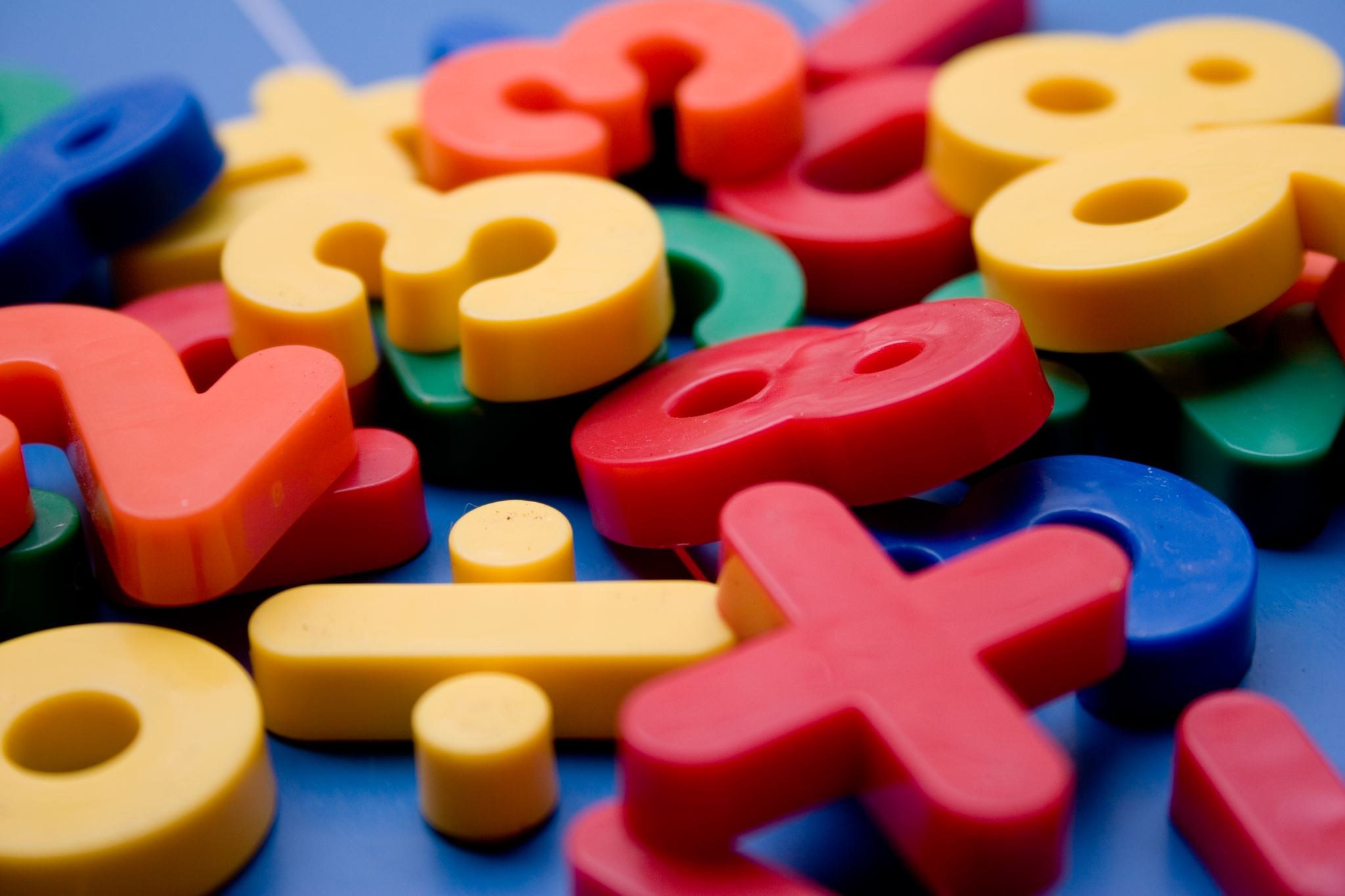 Monday, January 24th   Day 10
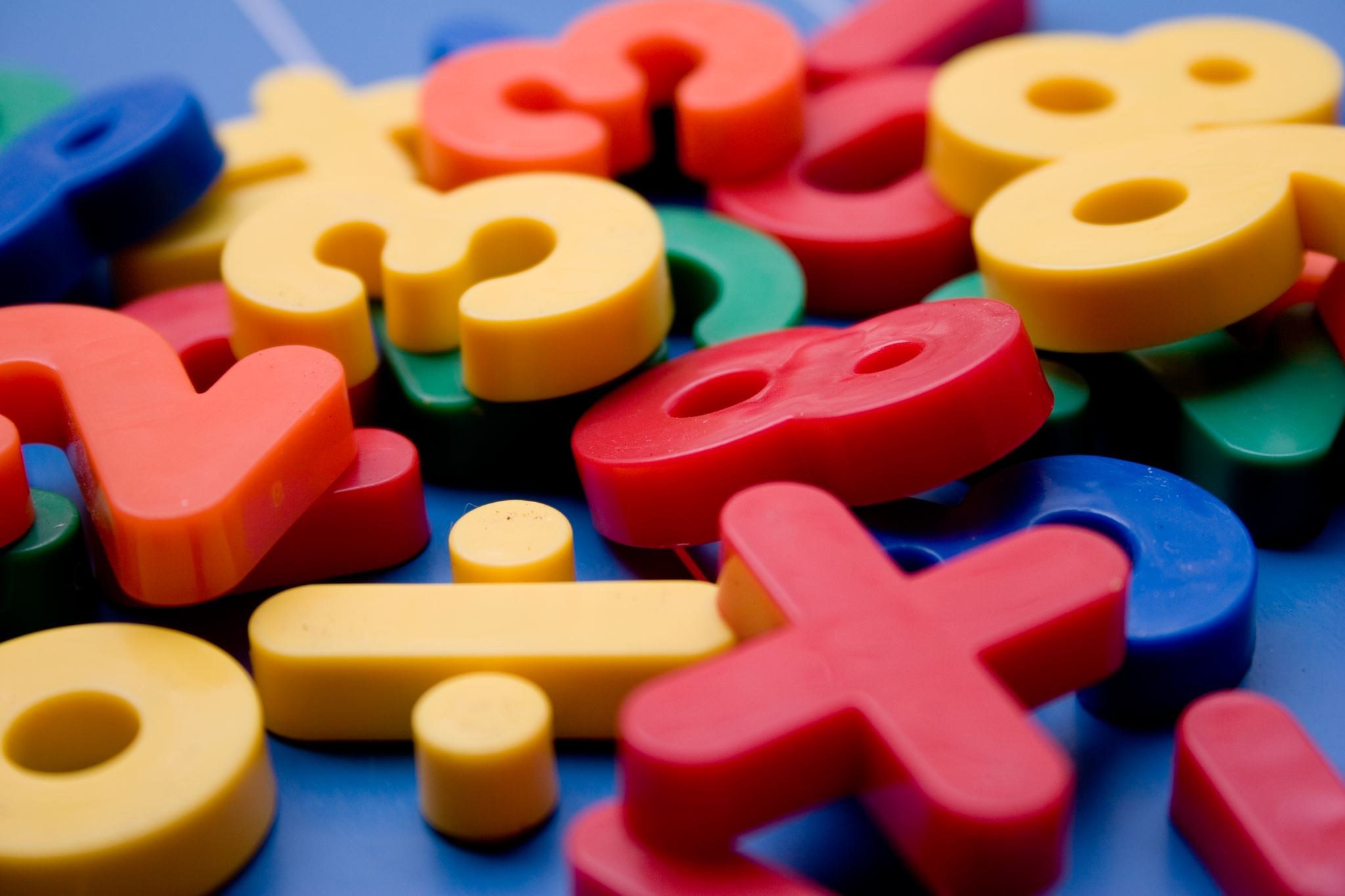 Relate Multiplication to Division
Monday, Jan. 24th Mental Math #1
Mental Math #1
	1.  7  x  8  =				6.  21 x 200  =
	2.  70 x 8 =				7.   600  ÷  2  =
	3.  7 x  80  =		                       8.   60 ÷ 2  =		
	4.  500 – 198=			9.    6 ÷  2 =
	5.  Half of 380 =			10.  0.6 ÷ 2
Write an addition and subtraction related facts for the following numbers
1,2,3
4,5,9
23,44,67
 3-2=1
1+2=3
 9-5=4
5+4=9
 67-44=23
44+23=67
Today we are going to learn how to divide by thinking about multiplication.
Just like addition and subtraction sentences are opposites or inverses, so is multiplication and division.
What is a multiplication sentence we can write for this array?
2 rows of 9  2 x 9 = 18
9 rows of 2  9 x 2 = 18
What if I started with 18 and I wanted groups of 2?
18    2   =  ____
9
What if I started with 18 and I wanted groups of 9?
18    9   =  ____
2
So, the division/multiplication fact family for 9, 2, 18 is…
9 x 2 = 18
2 x 9 = 18
18  2 = 9
18  9 = 2
Let’s practice writing a division equation we can use to solve…
5 x 9 = 45
45    5 = 9
How did you know where to put the numbers in the division equation?
Let’s solve for the missing digit
56    7   =   ___
7 x __ = 56
How could you draw an array or equal groups to solve for the missing digit if you did NOT know your multiplication facts ?
Use the “Think Multiplication” strategy to solve…
10
50  5 = _____
5 x ____= 50
10
Monday Work: Complete and submit the following questions and the worksheet on the next slide
Write a multiplication/division fact family for: 5,6,30

Write a division problem for: 4 x 3 = ___

Write a multiplication problem for: 24  6 = ___
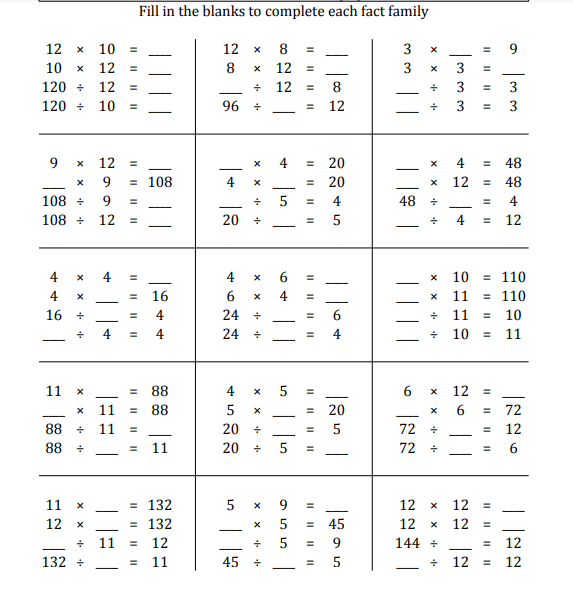